Cell Types
What are the two types of cells that make up all life on Earth?
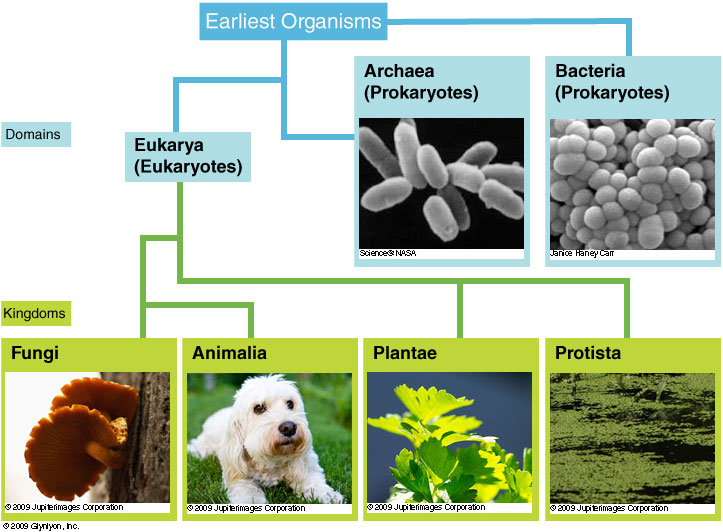 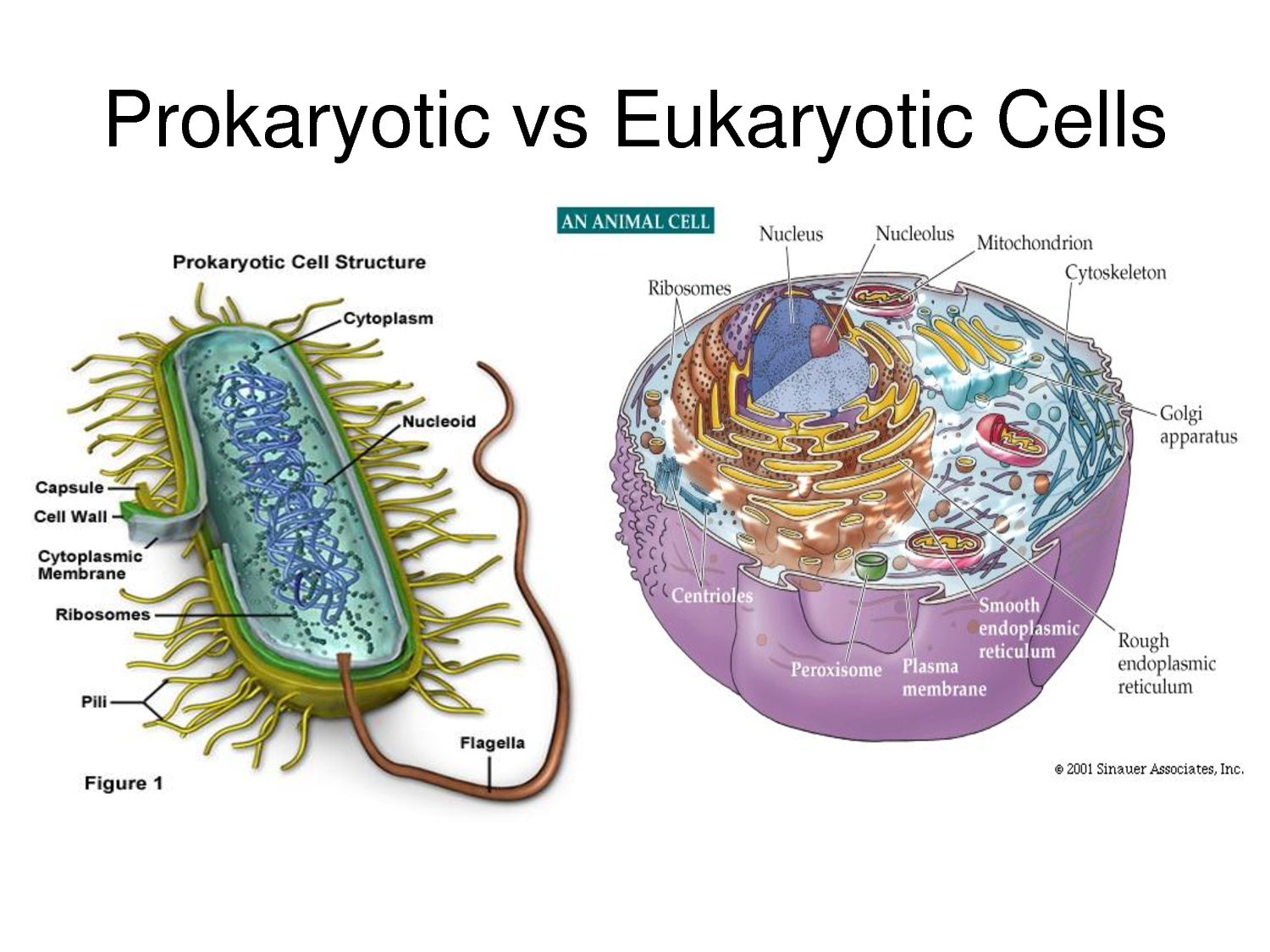 1. Prokaryotes
A smaller, simple type of cell that lacks a nucleus and any other organelles bound by a membrane
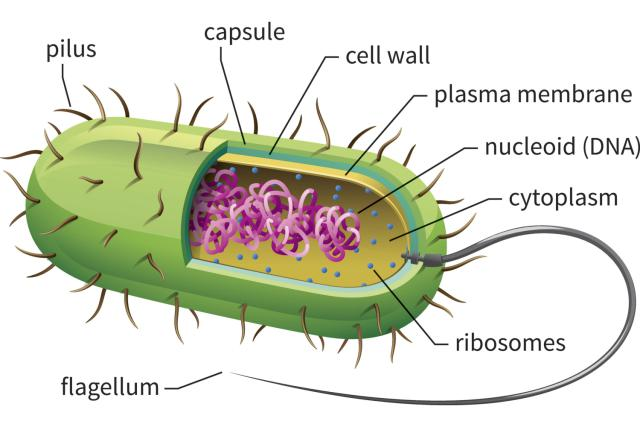 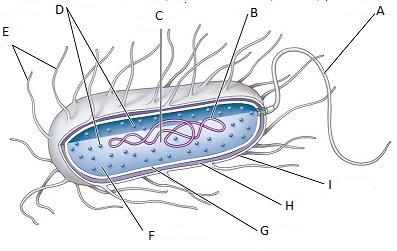 A. flagellum
B. DNA
C & F. Cytoplasm
D. Ribosomes
E. Pilus
G.Plasma membrane
H. Cell wall
I. Capsule
Prokaryotes
Means “before the nucleus”
Considered to be the most ancient cell type
Range in size from 1-10 um
Most common examples include bacteria
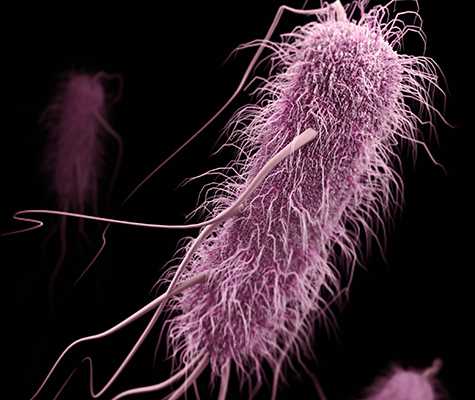 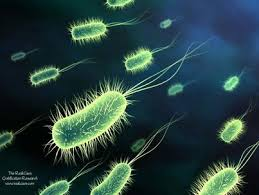 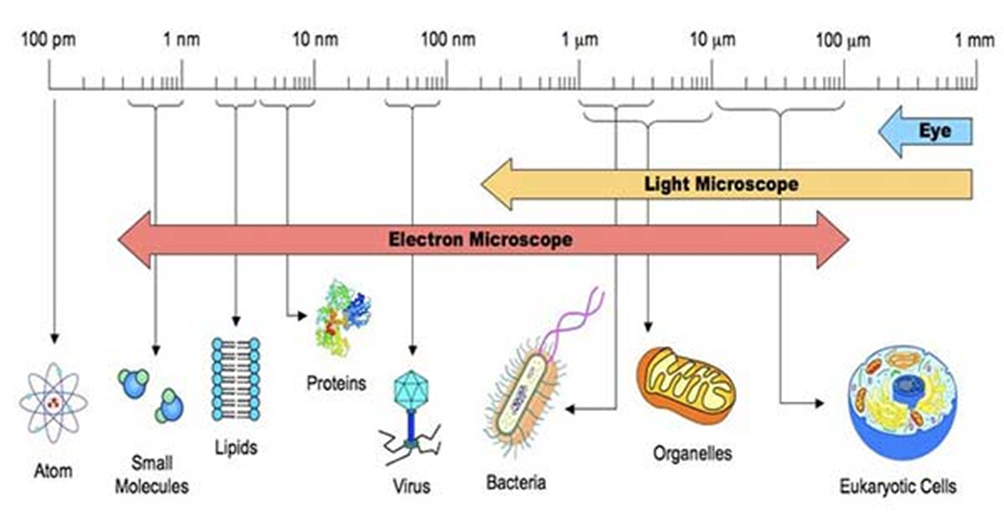 2. Eukaryotes
A larger, complex type of cell that contains membrane-bound organelles including the nucleus
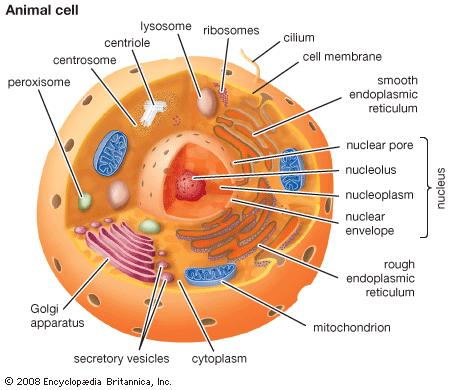 Eukaryotes
Means “true nucleus”
Size range can exceed a 1000 um
Demonstrated great diversity in structure and function
Includes 
plants, 
animals, 
ect.
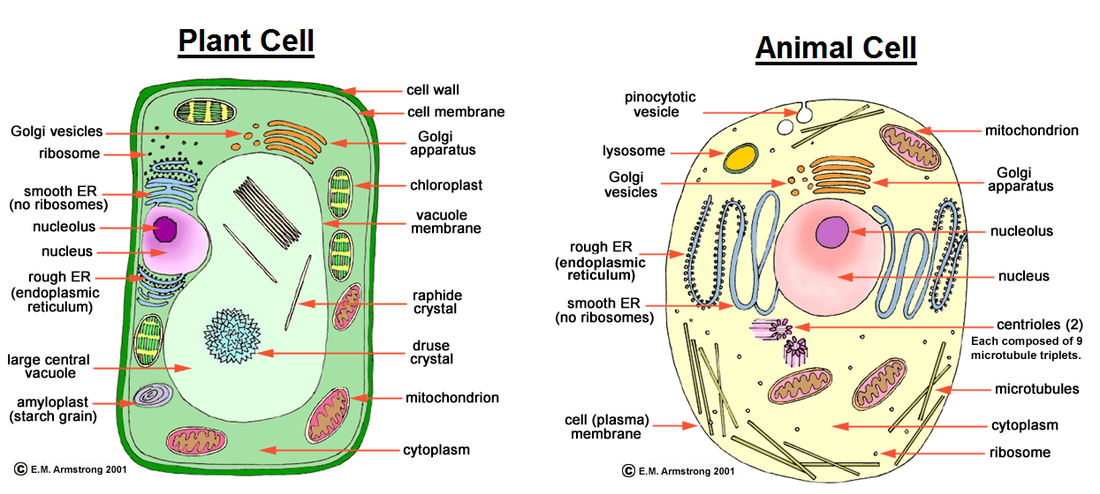 Domain and Kingdoms
Six-Kingdoms, 3 Domain System
Based on the two cell types
Based on phylogenetic relationships revealed by genetic evidence

Domain Eukarya
Domain Eubacteria (Bacteria)
Domain Archaea
1. Domain Eukarya
Consists of eukaryotes
Both unicellular and multicellular organisms exist
Includes following Kingdoms: Animals, Plants, Fungi, Protista
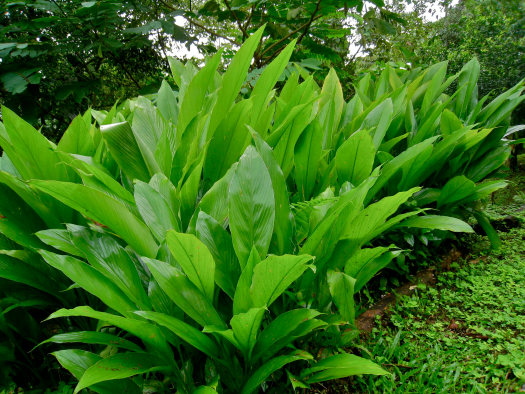 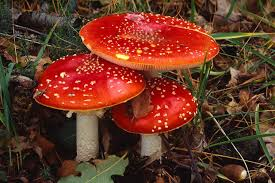 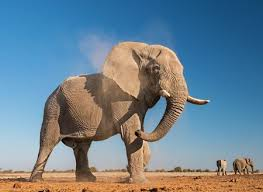 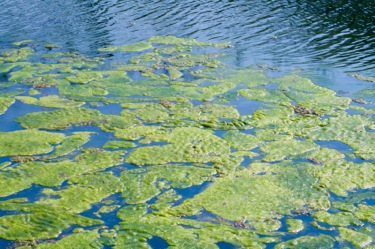 2. Domain Eubacteria
Consists of prokaryotes
Unicellular organisms ONLY
Includes Kingdom Eubacteria
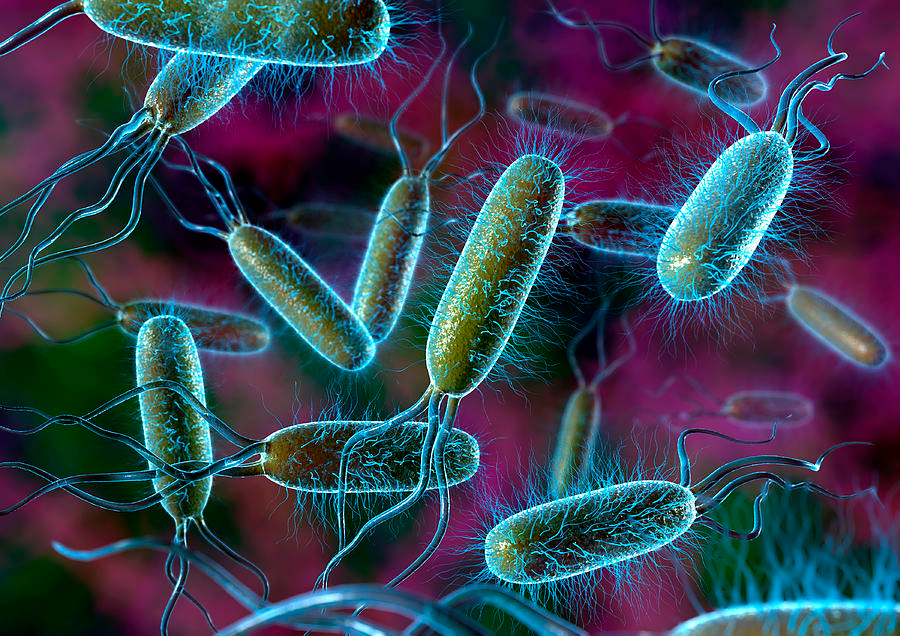 3. Domain Archaea
Consists of prokaryotes
Unicellular organisms only
Includes Kingdom Archaea
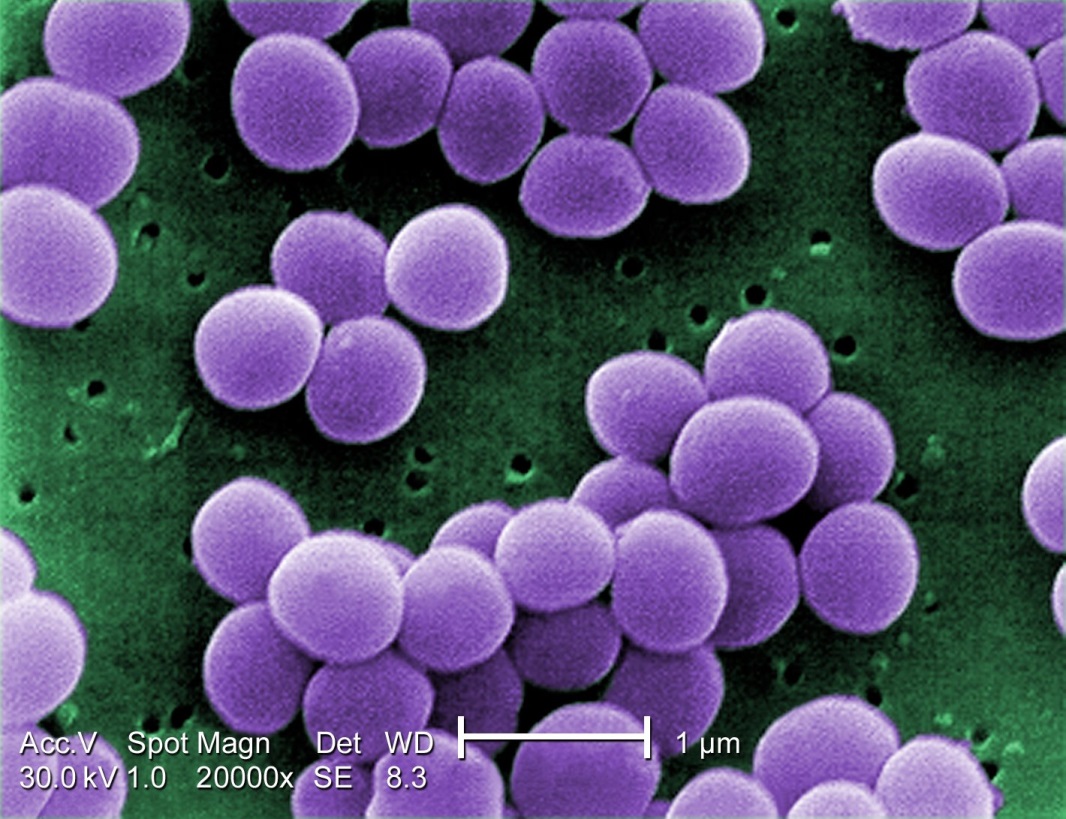 6 Kingdoms
Plants
Animals
Fungi
Protista
Bacteria
Archea
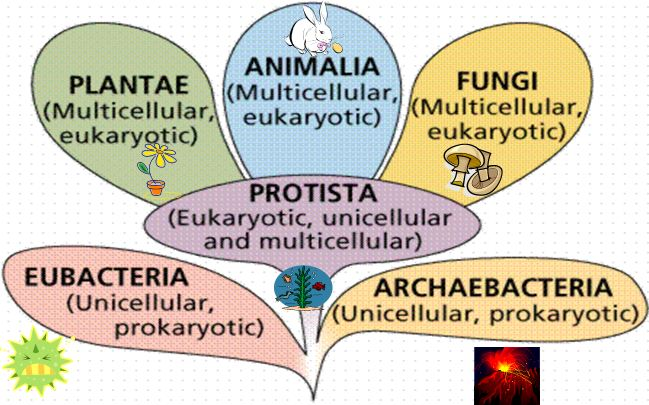 DOMAIN
KINGDOM